ГБОУ Гимназия № 1565 «Свиблово
Дошкольное отделение 487
Консультация«Индивидуальный образовательный маршрут»
Москва, 2015
Индивидуальный образовательный маршрут
 это персональный путь реализации личностного потенциала ребенка (воспитанника) в образовании и обучении.
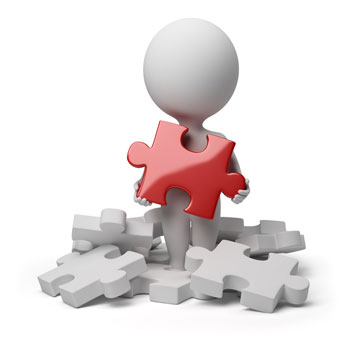 Основная цель ИОМ
создание в детском саду условий, способствующих позитивной социализации дошкольников, их социально-личностного развития, которое неразрывно связано с общими процессами интеллектуального, эмоционального, эстетического, физического и других видов развития личности ребенка.
Задачи по социально-личностному развитию:
создать благоприятную предметно-развивающую среду для социального развития ребенка;
организовать единую систему работы;
совершенствовать стиль общения педагога с ребенком;
создать условия для развития положительного отношения ребенка к себе, другим людям, окружающему миру, коммуникативной и социальной компетентности детей;
формировать у ребенка чувство собственного достоинства, осознания своих прав и свобод.
ИОМ определяется:
государственным заказом 
потребностями и запросами родителей
индивидуальными функциональными возможностями и уровнем развития воспитанников
возможностями дошкольногоучреждения
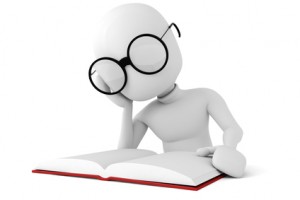 ИОМ разрабатываются:
для детей, не усваивающих основную общеобразовательную программу дошкольного образования
для детей, с ограниченными возможностями здоровья, детей-инвалидов
для детей с высоким интеллектуальным развитием
Направления ИОМ:
развитие общей и мелкой моторики;
развитие культурно-гигиенических и социально-коммуникативных навыков;
формирование деятельности ребенка;
развитие речи;
формирование представлений об окружающем мире;
формирование представлений о пространстве, времени и количестве.
Методы:
беседы, игры, занятия, чтение художественной литературы, этюды, направленные на знакомство с различными эмоциями и чувствами
игры, упражнения и тренинги 
занятия, игры и упражнения на развитие психических процессов
приемы арт-терапии
релаксационные психогимнастические упражнения
Принципы ИОМ:
принцип опоры на обучаемость ребенка
принцип соотнесения уровня актуального развития и зоны ближайшего развития
принцип соблюдения интересов ребенка
принцип тесного взаимодействия;
принцип непрерывности
принцип отказа от усредненного нормирования
принцип опоры на детскую субкультуру
Этапы ИОМ:
1. Этап наблюдения
2. Диагностический этап 
3. Этап конструирования
4. Этап реализации
5. Этап итоговой     диагностики
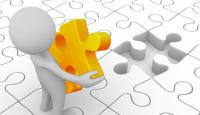 Этап наблюдения
«Выявление групп дошкольников  по трудностям»
Диагностический этап
«Выявленные трудности дошкольников и их причины»
Предполагаемый результат
развитие социальной компетентности
развитие коммуникативных навыков
приближение к адекватной самооценки
развитие чувства самоценности
коррекция имеющихся у ребенка социально-личностных проблем
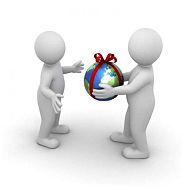 Спасибо за внимание!Желаю всем творческих успехов!